ประกาศองค์การบริหารส่วนตำบลดินจี่  เรื่องการรับสมัครเข้ารับการสรรหาเป็นคณะ กรรมการเลือกตั้ง     ประจำองค์คารบริหารส่วนตำบลดินจี่
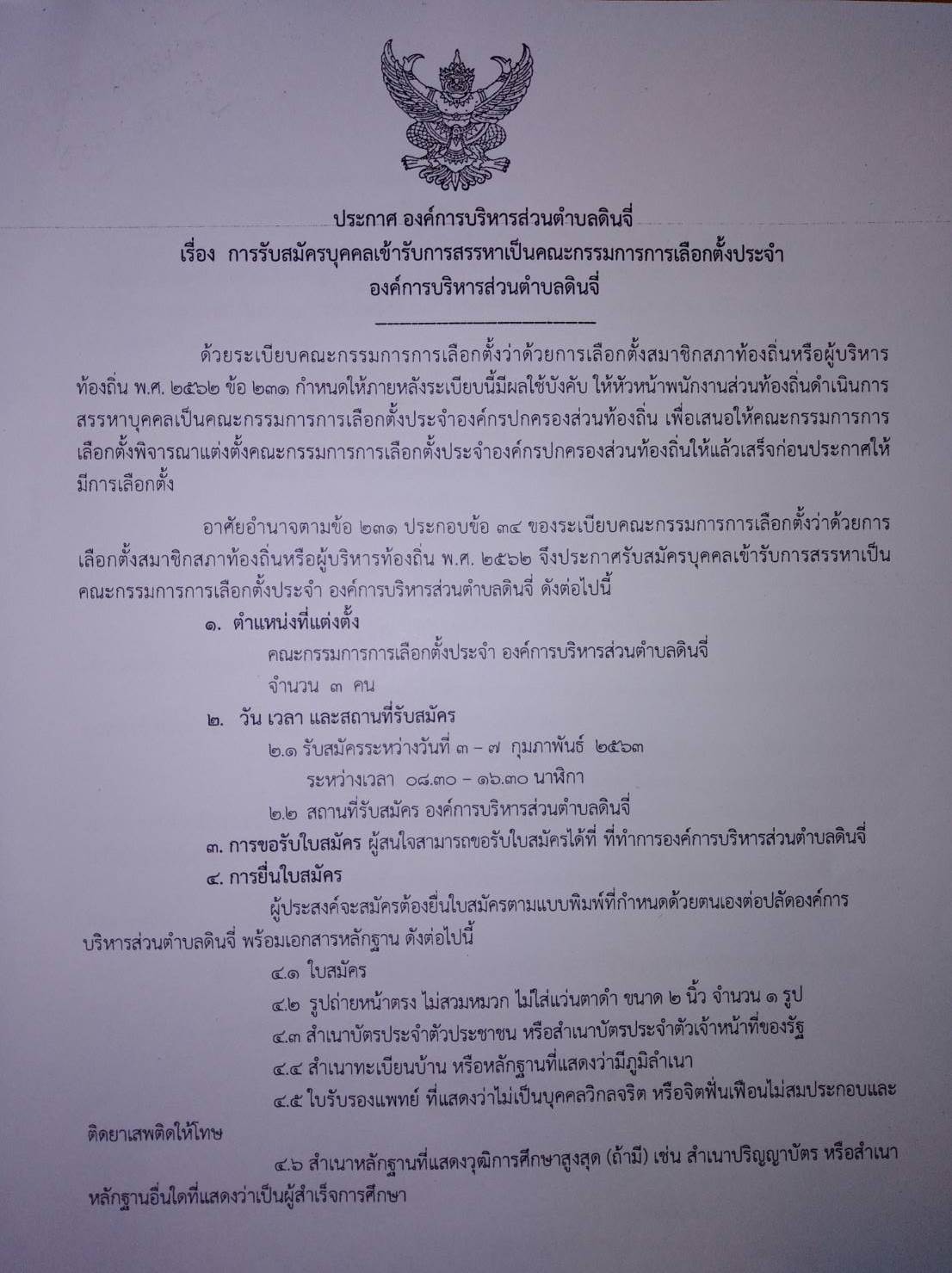 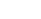 ภาพ/ข่าว:งานประชาสัมพันธ์
อบต.ดินจี่ อ.คำม่วง จ.กาฬสินธุ์
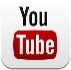 dinchi chanal
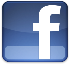 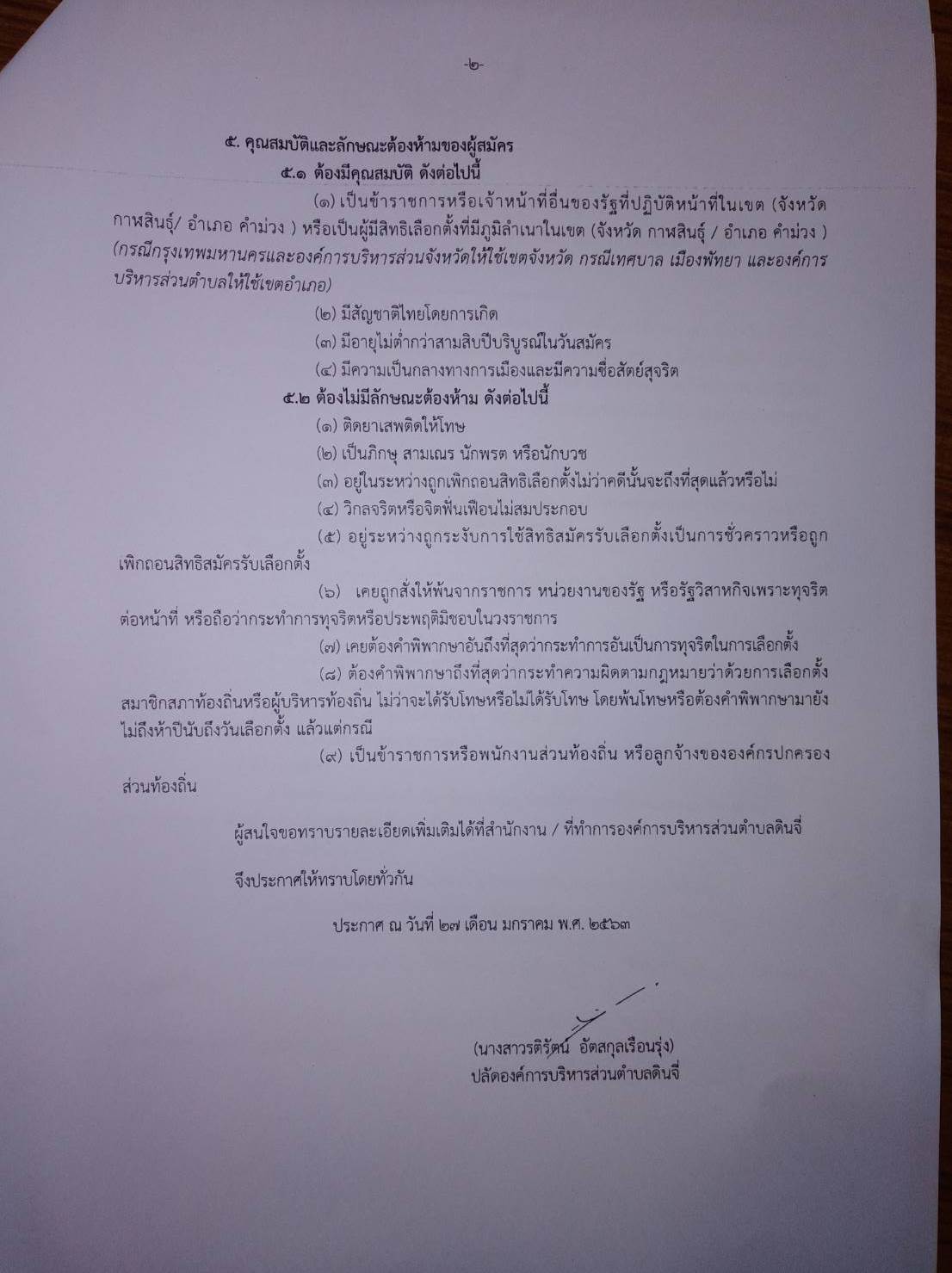